MITOCHONDRIA
Mitochondria are the power houses of the cell providing the body with over 90% of the energy it needs to sustain life. Mitochondria take in sugars and proteins from the food we eat and produce energy called ATP that our bodies use to function properly. Mitochondrial disease (mito) is a debilitating and potentially fatal disease that reduces the ability of the mitochondria to produce this energy. When the mitochondria are not working properly, cells begin to die until eventually whole organ systems fail and the patient’s life itself is compromised.
Hence, high energy organs that do a lot of work, such as the brain, contain cells with 1,000s of mitochondria (like the many batteries in the large torch). The low energy organs might only contain a few mitochondria in their cells, such as the platelets in our blood (like the single battery in the small torch).

Since the high energy organs require so many mitochondria within their cells, they are usually the first to be affected by mitochondrial disease. These include the brain (using 20% of our total energy), nerves, muscles, eyes, ears, heart, bowels, liver, kidney and pancreas. The red cells in our blood are the only cells in our body that lack mitochondria. However, they can also be affected by mitochondrial disease since the bone marrow stem cells they come from need mitochondria to produce the haemoglobin that carries oxygen around the bloodstream.
Mitochondria are extremely complex little organelles and each one requires over 1,400 genes to create it. Our genes are like the blueprints of our body, dictating exactly how we will be made and how we function.

Mitochondrial disease (mito) is due to a fault in one or more of the genes that make up the mitochondria. This means a hiccup will occur in the production of mitochondria from the time of conception. As the foetus grows, some mitochondria can divide and grow as normal whilst others will divide and grow abnormally.

The ratio of healthy to unhealthy mitochondria can also vary greatly from cell to cell and organ to organ. This is the main reason why it is so difficult to know where and when and how severely mito can strike each person.
TYPES OF MITOCHONDRIAL DISORDERS
Mitochondrial disease (mito) can have many presentations because mitochondria are located everywhere within the body. The severity of damage, location, and number of mitochondria affected all have an effect on body functioning. So far we know of at least 350 different types of mitochondrial disease with the potential for 100s more. New presentations of this disease appear regularly.

Some mitochondrial disorders might only affect a single organ, such as the eye in Leber hereditary optic neuropathy (LHON), but most involve multiple organs, with the nerves and muscles being affected the most.

Many affected individuals will present with a number of features that fall into a discrete subgroup, such as the Kearns-Sayre syndrome (KSS), chronic progressive external ophthalmoplegia (CPEO), mitochondrial encephalomyopathy with lactic acidosis and stroke-like episodes (MELAS), myoclonic epilepsy with ragged-red fibres (MERRF), neurogenic weakness with ataxia and retinitis pigmentosa (NARP), or Leigh syndrome (LS).


Others subgroups may be named according to the actual defect occurring in the mitochondria, such as COX deficiency or complex I and IV deficiency. However, many individuals will not fit neatly into any one particular subgroup
Mitochondrial disorders
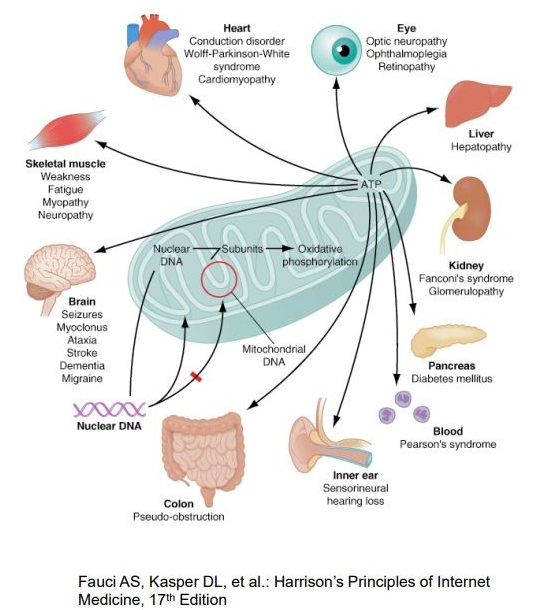 DIAGNOSIS
Mitochondrial disease is a multi-system illness, so a thorough history and examination of all the organs mentioned above can be done by a GP. General questions about fatigue, muscles, nerve problems, intellectual/mental issues, hearing, sight, bowel/heart/liver/kidney problems, or diabetes are a good place to start. A family history of similar illnesses or symptoms is important, especially if the illness was atypical (e.g., atypical MS) or a death was unexplained. Because mitochondrial disease is relatively ‘new’ it is unlikely that there will be a clear and distinct family history of the illness.

Basic investigations such as hearing tests, eye tests, blood tests, etc., can be done straight away. The next and more specialised investigations are best done by a mitochondrial specialist or a neurologist with knowledge of the illness, or in the case of children, a metabolic geneticist.
MITOCHONDRIAL DNA (mDNA)
The 1.1-kb D-loop (noncoding region) is involved in the regulation of transcription and replication of the molecule, and is the only region not directly involved in the synthesis of respiratory chain polypeptides.

The protein-encoding regions:
ND1 through ND6 and ND4L encode seven subunits of respiratory chain complex I.
CYT b encodes the only mtDNA-encoded respiratory chain complex III subunit.
CO I to CO III encode for three of respiratory chain complex IV (cytochrome c oxidase, or COX) subunits.
ATPase6 and ATPase8 encode for two subunits of respiratory chain complex V: ATPase6 and ATPase8, respectively.

Two ribosomal RNA genes (encoding 12S and 16S rRNA) and 22 transfer RNA genes are interspaced between the protein-encoding genes. These provide the necessary RNA components for intra-mitochondrial protein synthesis. 

OH and OL are the origins of heavy- and light-strand mtDNA replication.
Each human cell contains thousands of copies of mtDNA. At birth these are usually all identical (homoplasmy). By contrast, individuals with mitochondrial disorders resulting from mtDNA pathogenic variants may harbor a mixture of mutated and wild type mtDNA within each cell (heteroplasmy) [Holt et al 1988, Holt et al 1990].

Single-cell studies have shown that the proportion of mtDNA pathogenic variants must exceed a critical threshold level before a cell expresses a biochemical abnormality of the mitochondrial respiratory chain (the threshold effect) [Schon et al 1997].

The percentage level of mtDNA pathogenic variants may vary among individuals within the same family, and also among organs and tissues within an individual [Macmillan et al 1993]. This is one explanation for the varied clinical phenotype seen in individuals with disorders caused by mtDNA pathogenic variants. For example, in individuals harboring the m.8993T>G pathogenic variant, higher percentage levels of this variant are seen in those with Leigh syndrome than in those with NARP (neurogenic weakness with ataxia and retinitis pigmentosa) [Uziel et al 1997, White et al 1999]. See Mitochondrial DNA-Associated Leigh Syndrome and NARP.
Mitochondrial DNA Disorders
Disorder	Primary Features	Additional Features
CPEO	
External ophthalmoplegia
Bilateral ptosis
Mild proximal myopathy
KSS	
PEO onset age <20 yrs
Pigmentary retinopathy
One of the following: CSF protein >1 g/L, cerebellar ataxia, heart block
Bilateral deafness
Myopathy
Dysphagia
Diabetes mellitus
Hypoparathyroidism
Dementia
Pearson syndrome	
Sideroblastic anemia of childhood
Pancytopenia
Exocrine pancreatic failure
Renal tubular defects
Leigh syndrome	
Subacute relapsing encephalopathy
Cerebellar & brain stem signs
Infantile onset
Basal ganglia lucencies
Maternal history of neurologic disease or Leigh syndrome
NARP	
Late-childhood or adult-onset peripheral neuropathy
Ataxia
Pigmentary retinopathy
Basal ganglia lucencies
Abnormal electroretinogram
Sensorimotor neuropathy
MELAS	
Stroke-like episodes at age <40 yrs
Seizures &/or dementia
Ragged-red fibers &/or lactic acidosis
Diabetes mellitus
Cardiomyopathy (initially hypertrophic; later dilated)
Bilateral deafness
Pigmentary retinopathy
Cerebellar ataxia
MERRF	
Myoclonus
Seizures
Cerebellar ataxia
Myopathy
Dementia
Optic atrophy
Bilateral deafness
Peripheral neuropathy
Spasticity
Multiple lipomata
LHON	
Subacute painless bilateral visual failure
Males:females ~4:1
Median age of onset 24 yrs
Dystonia
Nuclear DNA Mitochondrial Disorders
Nuclear DNA (nDNA) mitochondrial disorders often display considerable clinical variability and many affected individuals do not fit neatly into one particular category. For example, mutation of POLG, which has emerged as a major cause of nDNA mitochondrial disorders, illustrates this well, with an overlapping spectrum of disease phenotypes.
Genetic Cause	Disorders
nDNA
disorders
of the mt
respiratory
chain	nDNA genes encoding structural subunits 1	
Leigh syndrome w/complex I deficiency
Leigh syndrome w/complex II deficiency
Leukodystrophy w/complex II deficiency
Cardiomyopathy & encephalopathy (complex I deficiency)
Optic atrophy & ataxia (complex II deficiency)
Hypokalemia & lactic acidosis (complex III deficiency)
nDNA genes encoding assembly factors 1	
Leigh syndrome
Hepatopathy & ketoacidosis
Cardiomyopathy & encephalopathy
Leukodystrophy & renal tubulopathy
Hypertrophic cardiomyopathy
Encephalopathy, liver failure, renal tubulopathy (w/complex III deficiency)
Encephalopathy (w/complex V deficiency)
nDNA genes encoding translation factors 1	
Leigh syndrome, liver failure, & lactic acidosis
Lactic acidosis, developmental failure, & dysmorphism
Myopathy & sideroblastic anemia
Leukodystrophy & polymicrogyria
Leigh syndrome & optic atrophy w/COX deficiency
nDNA disorders assoc w/multiple mtDNA deletions or mtDNA depletion	
Autosomal progressive external ophthalmoplegia
Mitochondrial neurogastrointestinal encephalomyopathy
Alpers-Huttenlocher syndrome
Ataxia neuropathy syndromes 2
Infantile myopathy / spinal muscular atrophy
Encephalomyopathy & liver failure
Hypotonia, movement disorder, &/or Leigh syndrome w/methylmalonic aciduria
Hypotonia, encephalopathy, renal tubulopathy, lactic acidosis
Mitochondrial encephalomyopathy w/combined RC deficiency
Reversible hepatopathy
Myopathy w/cataract & combined RC deficiency
Disorders of the
mt membrane	
Coenzyme Q10 deficiency
Barth syndrome
Cardiomyopathy & lactic acidosis (mitochondrial phosphate carrier deficiency)
mt = mitochondrial; RC = respiratory chain
Evaluation Strategies to Identify the Genetic Cause of a Mitochondrial Disorder
With more than 1,000 nuclear genes encoding mitochondrial proteins, the molecular diagnosis of mitochondrial disorders can be challenging. Establishing a molecular genetic diagnosis has important implications for the recurrence risk counseling of individuals with mitochondrial disease [Lieber et al 2013, Nesbitt et al 2013].

Mitochondrial dysfunction should be considered in the differential diagnosis of any progressive multisystem disorder. A full evaluation for a mitochondrial disorder is often warranted in individuals with a complex neurologic picture or a single neurologic manifestation and other system involvement.

Findings that can suggest a mitochondrial disorder include clinical phenotype (physical examination including neurologic examination), mode of inheritance (family history), and extent of the phenotype (other investigations to establish the extent of the phenotype).

Molecular genetic testing is used to establish the diagnosis.
Physical Examination and Neurologic Evaluation
A comprehensive physical examination is essential to identify asymptomatic organ involvement that would allow a syndromic diagnosis, or to identify asymptomatic complications that require management. Mitochondrial disorders can affect most organ systems, but a particular emphasis on the neuromuscular system and cardiovascular system is important.

Family History
A three-generation family history should be taken, with attention to relatives with manifestations of mitochondrial disorders and documentation of relevant findings through direct examination or review of medical records, including results of molecular genetic testing.
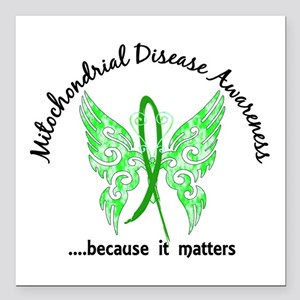